7 апреля 2014г. в «День здоровья» 
в гимназии прошла лекция «Физиология репродуктивной системы»  
для девочек 7-8 классов
Лектор Ольга Сергеевна УрГМА
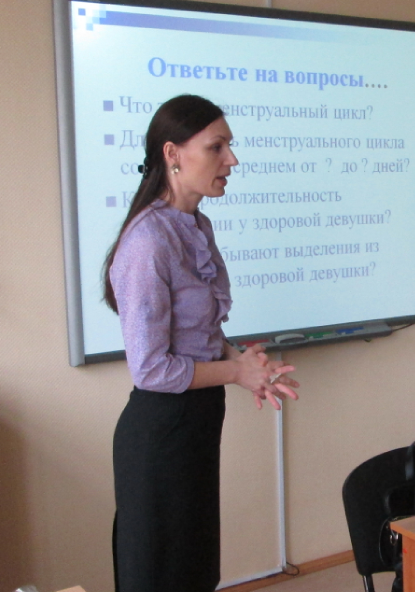 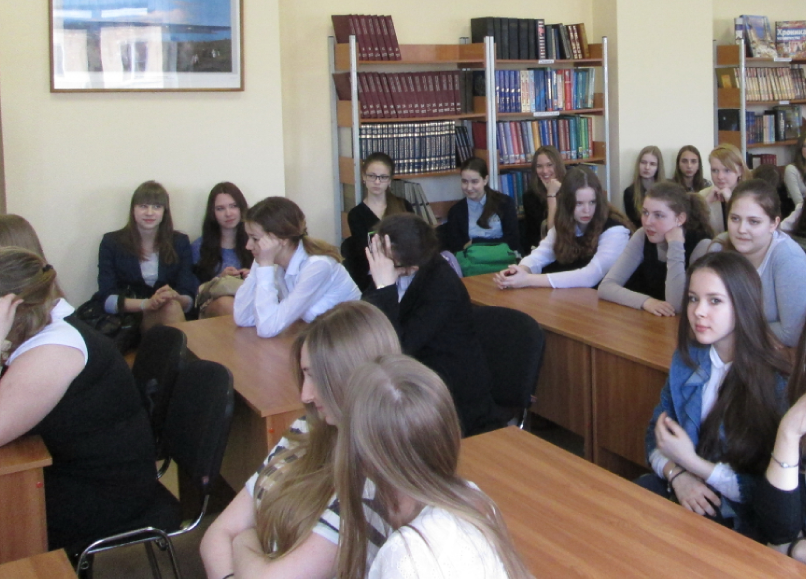